«БЮДЖЕТ ДЛЯ ГРАЖДАН»
Уважаемые жители Параньгинского района!
	В целях повышения прозрачности бюджета                                            и бюджетного процесса Финансовым отделом муниципального образования «Параньгинский муниципальный	район»  разработан информационный сборник  «Бюджет для граждан».
 	Мы постарались в доступной и понятной форме для граждан, показать основные показатели бюджета района, чтобы каждый житель Параньгинского района был осведомлен, как формируется и расходуется районный бюджет, сколько в бюджет поступает средств и на какие цели они направляются.
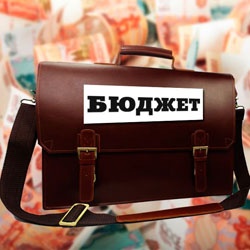 Б Ю Д Ж Е Т
Термин бюджет (от старонормандского bouqette- кошелек, сумка, кожаный мешок, мешок с деньгами) означает план доходов и направлений расходования денежных средств любого экономического объекта (от государства до семьи), устанавливаемый на определенный период времени
ОСНОВНЫЕ ПОНЯТИЯ
Главные администраторы доходов районного бюджета - это определенные решением о бюджете органы государственной власти, органы местного самоуправления, органы местной администрации, бюджетные учреждения, осуществляющие в соответствии с законодательством РФ контроль за правильностью исчисления, полнотой и своевременностью уплаты, начисление, учет, взыскание и принятие решений о возврате (зачете) излишне уплаченных (взысканных) платежей, пеней и штрафов по ним. Главные распорядители бюджетных средств - это наиболее значимые в своих отраслях органы, которые имеют право распределять бюджетные средства по подведомственным учреждениям, а так же непосредственно тратить их.
ОСНОВНЫЕ ПОНЯТИЯ
Налогоплательщики - это организации, физические лица, на которых в соответствии с Налоговым кодексом возложена обязанность уплачивать налоги и сборы. Основные характеристики бюджета - общий объем доходов бюджета, общий объем расходов, дефицит (профицит) бюджета.
ОСНОВНЫЕ ПОНЯТИЯ
Доходы-
	поступающие от населения, организаций, учреждений в бюджет денежные средства в виде: налогов, неналоговых поступлений (пошлины, доходы от продажи имущества, штрафы и т.п.), безвозмездных поступлений, доходов от предпринимательской деятельности бюджетных организаций. 
     Расходы бюджета - выплачиваемые из бюджета денежные средства
     Дефицит бюджета - превышение расходов бюджета над доходами
     Профицит бюджета - превышение доходов бюджета над его расходами
ОСНОВНЫЕ ПОНЯТИЯ
Межбюджетные трансферты - средства, предоставляемые одним бюджетом бюджетной системы Российской Федерации другому бюджету бюджетной системы Российской Федерации.

      Дотации - это бюджетные средства, предоставляемые из  республиканского бюджета Республики Марий Эл на безвозмездной и безвозвратной основе для покрытия текущих расходов.
          Субвенции – это безвозмездно передаваемые районному бюджету целевые средства из республиканского бюджета Республики Марий Эл на осуществление определенных целевых расходов, в том числе на исполнение переданных  государственных полномочий. 	                
             Субсидии – это целевые средства, предоставляемые районному бюджету из республиканского бюджета Республики Марий Эл на условиях долевого финансирования целевых расходов.
Проект бюджета  Параньгинского муниципального района составляется на три года: 
	 очередной финансовый и плановый период
	Очередной финансовый год – год, на который составляется проект бюджета
	Плановый период – два финансовых года, следующих за очередным финансовым годом

	Составление проекта бюджета основывается  на:
     Положениях послания  Президента РФ Федеральному Собранию, определяющих бюджетную политику в России
	Прогнозных показателей социально-экономического развития района на 2018-2020 годы
	Основных направлениях бюджетной и налоговой политики
	Муниципальных программах
ОСНОВНЫЕ ПОКАЗАТЕЛИпрогноза социально-экономического развития  муниципального образования «Параньгинский муниципальный район»  Республики Марий Элна 2018 год и на плановый период  2019 и 2020 годов
Основные показатели прогноза социально-экономического развития  муниципального образования «Параньгинский муниципальный район»  на 2018 год и на плановый период  2019 и 2020 годов
Основные характеристики 	бюджета района на 2018год и на плановый период                          2019-2020годов
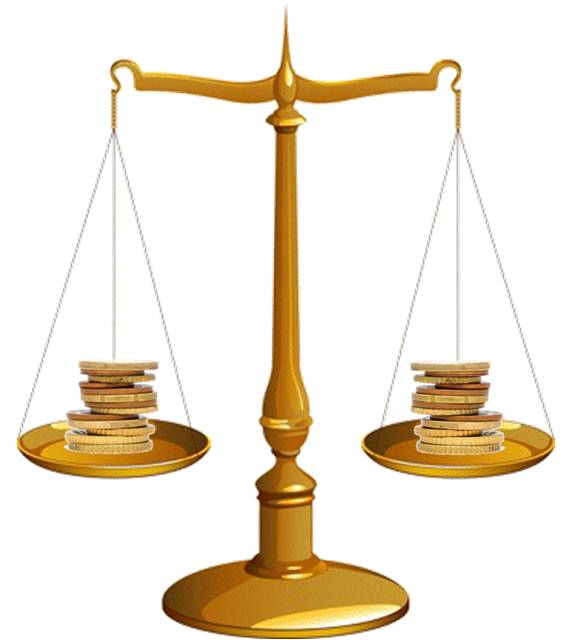 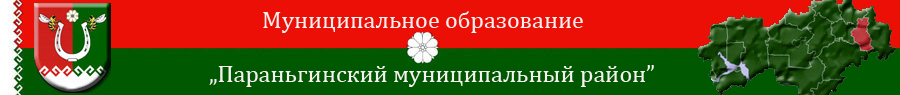 Безвозмездные поступления из республиканского бюджета Республики Марий Эл на 2018 год и на плановый период 2019 и 2020 годов
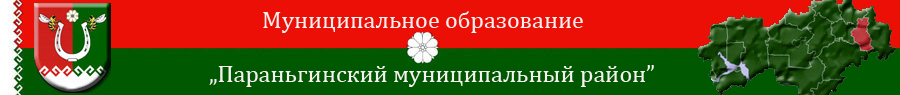 Налоговые и неналоговые доходы бюджета                                                           МО «Параньгинский муниципальный район»
Налоговые доходы бюджета                             муниципального района
Налог на доходы физических лиц
 Налоги на совокупный доход (Единый налог на вмененный доход для отдельных видов деятельности, Единый сельскохозяйственный налог, Налог, взимаемый в связи с применением патентной системы налогообложения, зачисляемый в бюджеты муниципальных районов)
 Госпошлина   
 Прочие налоги
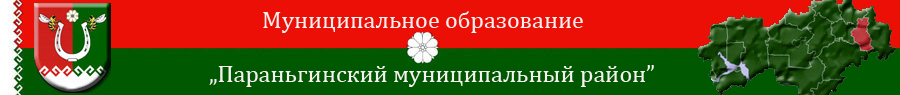 Налоговые доходы  бюджета муниципального образования  «Параньгинский муниципальный район»  в 2018 году, млн. рублей
14
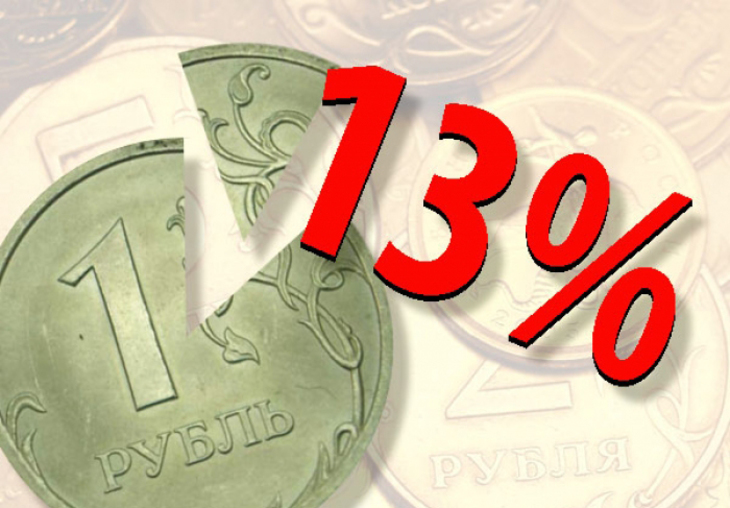 Налог на доходы физических лиц 

Основная ставка НДФЛ в России составляет 13%
(В отдельных случаях 9%,15%, 30%,35%)
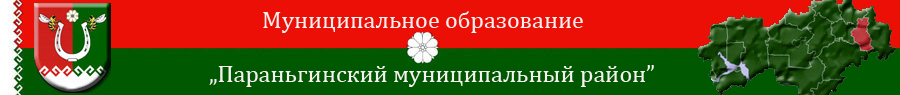 Структура доходов бюджета муниципального образования «Параньгинский муниципальный район» на 2018 год в разрезе налоговых доходов
Налог на доходы 
физических лиц 86,5%
62,8 млн. руб.
Патент 0,3%
Госпошлина 1,4%
Единый сельхозналог 0,6%
Акцизы 5,6%
Единый налог на вмененный доход 5,7%
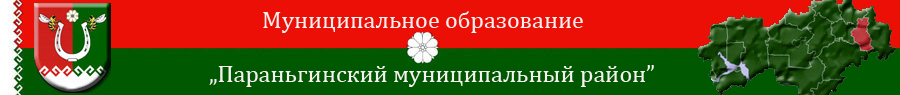 Единый сельскохозяйственный налог, тыс. рублей
Норматив зачисления ЕСХН в район на 2018 год: 
50 % от ГП;
70 % от СП
+188
371
183
утвержденный
 2017 г.
план
 на 2018 г.
17
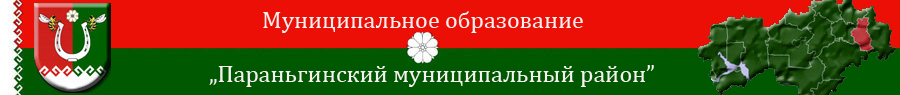 Неналоговые доходы, млн. рублей
18
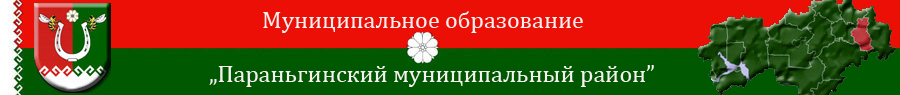 Налоговые и неналоговые доходы  за 2019-2020 годы,   млн. рублей
+ 1,4
19
Расходы бюджета МО Параньгинский муниципальный район на 2018 год
Программная структура расходов бюджета муниципального образования «Параньгинский муниципальный район»        на 2018год
Расходы социальной сферы
РАСХОДЫ      ОБРАЗОВАНИЯ
РАСХОДЫ    КУЛЬТУРЫ
Социальная политика
НАЦИОНАЛЬНАЯ          ЭКОНОМИКА
Жилищно- коммунальное хозяйство
МЛН. РУБ.
Финансовая помощь поселениям
млн. руб.